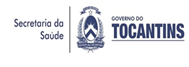 Bloco de Custeio das Ações e Serviços Públicos de Saúde
RDQA e RAG
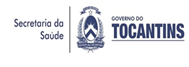 CLASSIFICAÇÃO FUNCIONAL PROGRAMÁTICA
30550 10.305.1165.4125  -  Produção de análises laboratoriais de interesse à saúde pública
Equipe da
Superintendência de Planejamento
Secretaria de Saúde do Estado do Tocantins

Contato: 
Tel.: (63) 3218-3265/ 1737/ 3267
E-mail: planejamento.saude.to@gmail.com